The Argumentative Essay
I’m right and you’re wrong
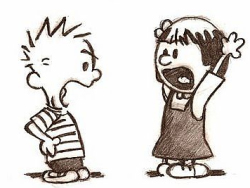 So, let’s talk about the WRITING FSA
The real test is in a few short weeks!  You have come a LONG WAY and I am very proud of each of you!

BUT!  There is still a lot of work to do to make sure you will do your best on the test!  Based on the results from the 3rd FPMA, we need to practice:

Not using personal pronouns
Creating clear and precise claims/controlling ideas
Using a variety of different kinds of evidence
ELABORATING on cited evidence and CONNECTING it to your claim/controlling idea
Creating clear conclusions
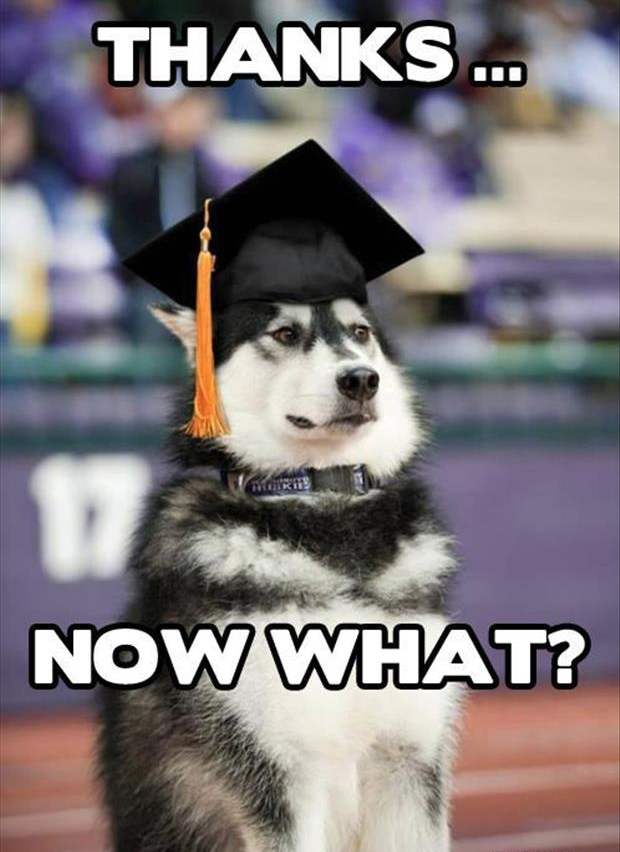 NO Personal Pronouns!
But how can I say my opinion without using
I … ME … YOU … MY … MINE????
Go to www.morales8la.weebly.com and click on the BLOG tab.

Follow the directions on the post titled “NO ONE CARES”
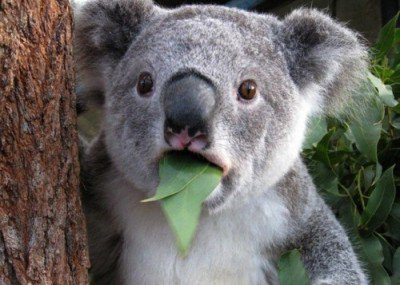 Claims!
Last week, you answered the prompt that asked you whether or not you feel that the American Dream is achievable by ALL Americans.  Now that we have practiced writing statement sentences, you need to turn your answer (which was your opinion) into a CLAIM.
This is an argumentative prompt: Take a position on whether or not you believe that the American Dream is achievable by all Americans based on the evidence provided by the texts we read in class.
Post your claim to Padlet
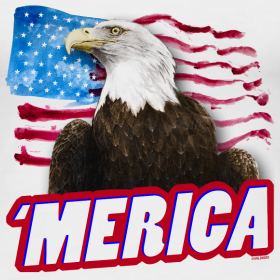 PEEL It!
P: point!  Your claim/controlling idea
E: evidence!  What evidence BEST supports your point?
EL: elaboration!  Explain WHY your evidence BEST supports your point.
Example of how to PEEL
This is an argumentative prompt: Take a position on whether or not you believe that the American Dream is achievable by all Americans based on the evidence provided by the texts we read in class.
Types of Evidence-Based Elaboration
Types of Evidence-Based Elaboration
The Introductory Paragraph
The easiest way to write it is by using the outline!
Open the PDF file titled “Introductory Paragraphs Outline” from you class folder on the EETT2_REAL drive.
On our class website, it is the file titled “Introductory Paragraphs Outline”
Transitions and Counterclaims!
W - while
A – although
I – in spite of
T - though
E – even though
D – despite
The first sentence of your body should address the COUNTERCLAIM … the opposite claim that you took from the prompt.

For example, if you claim that the American Dream IS achievable, your counterclaim is the American Dream IS NOT achievable.

To introduce the COUNTERclaim, you need a W.A.I.T.E.D. word to introduce it.

THEN, you need to state what the opposing side argues.
Body Paragraph Example Outline
1. Although many politicians argue that global warming is not real, there is evidence that proves otherwise. 2. 1ST piece of evidence with citation. 3. Elaboration. 4. Elaboration. 5. 2nd piece of evidence with citation. 6. Elaboration. 7. Elaboration. 8. Leading sentence OR concluding sentence.
W.A.I.T.E.D. word ->
Counterclaim ->
You can focus 1 body paragraph on the counterclaim if you wish.  You can also focus 1 body paragraph per piece of evidence and elaboration if you wish.  Just be aware of how much time you would have during the drafting stage during the 90 minute test.
Writing 360 – The Conclusion Paragraph
Your conclusion paragraph completes the circle.  Just like your intro, you will re-state your claim but in a different way.  Start with a transition sentence that signals the reader that you are concluding your argument/explanation.  Re-state your claim/controlling idea in different words.  Then write a last concluding sentence that leaves a lasting impression with the reader.
Practice Re-stating Claims/Controlling Ideas
The American Dream is not achievable because the average American does not make enough income to cover most extra expenses.
The American Dream is achievable because there are many opportunities in the United States for anyone willing to work hard enough to use them.
Global warming is a real issue because scientists have discovered enough troubling evidence to provide undeniable proof.
By keeping animals in captivity, they act as ambassadors for their wilder counterparts which encourages people to protect wildlife and the environment.
Conclusion Mini-Paragraph Outline
1. Transition sentence.  2. Re-stated claim/controlling idea.  3. Wrap-up/final thought.
Think of the last sentence of your essay as similar to your hook sentence.  Instead of grabbing attention, it leaves the reader thinking.
What is Revision?
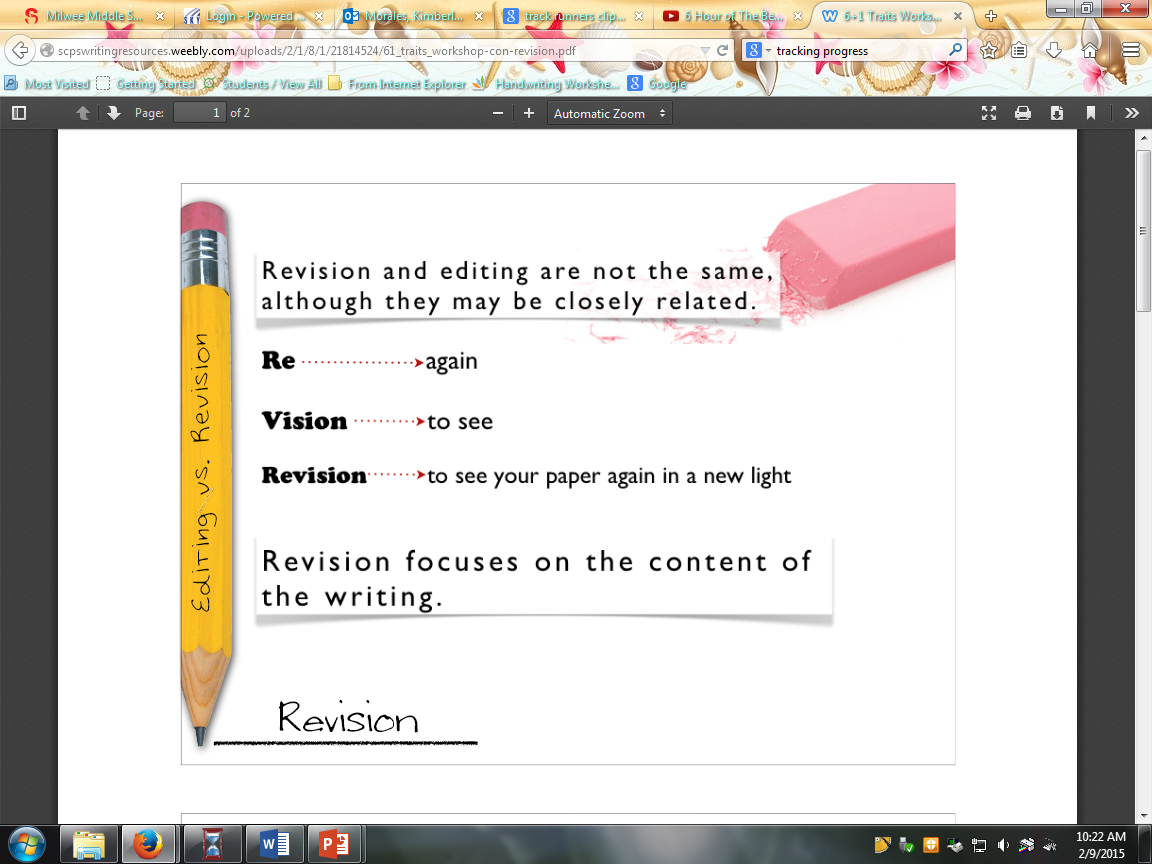 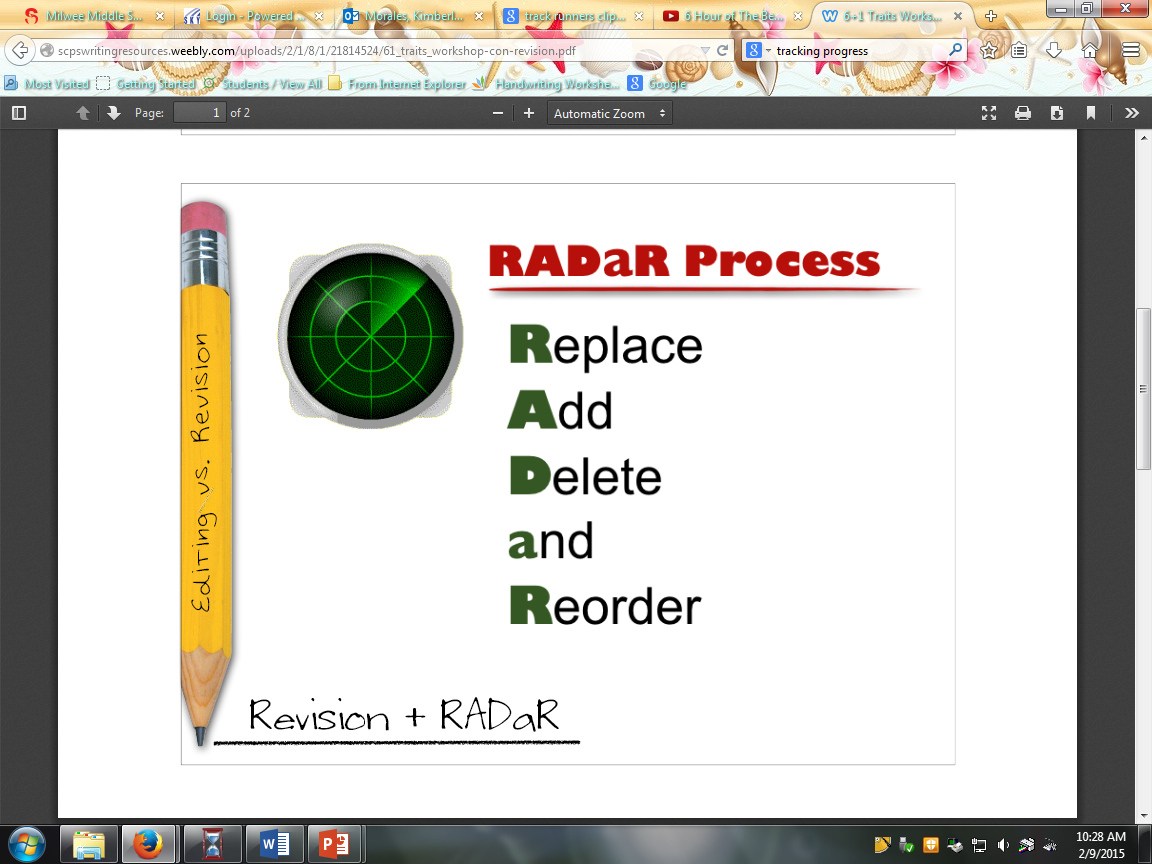 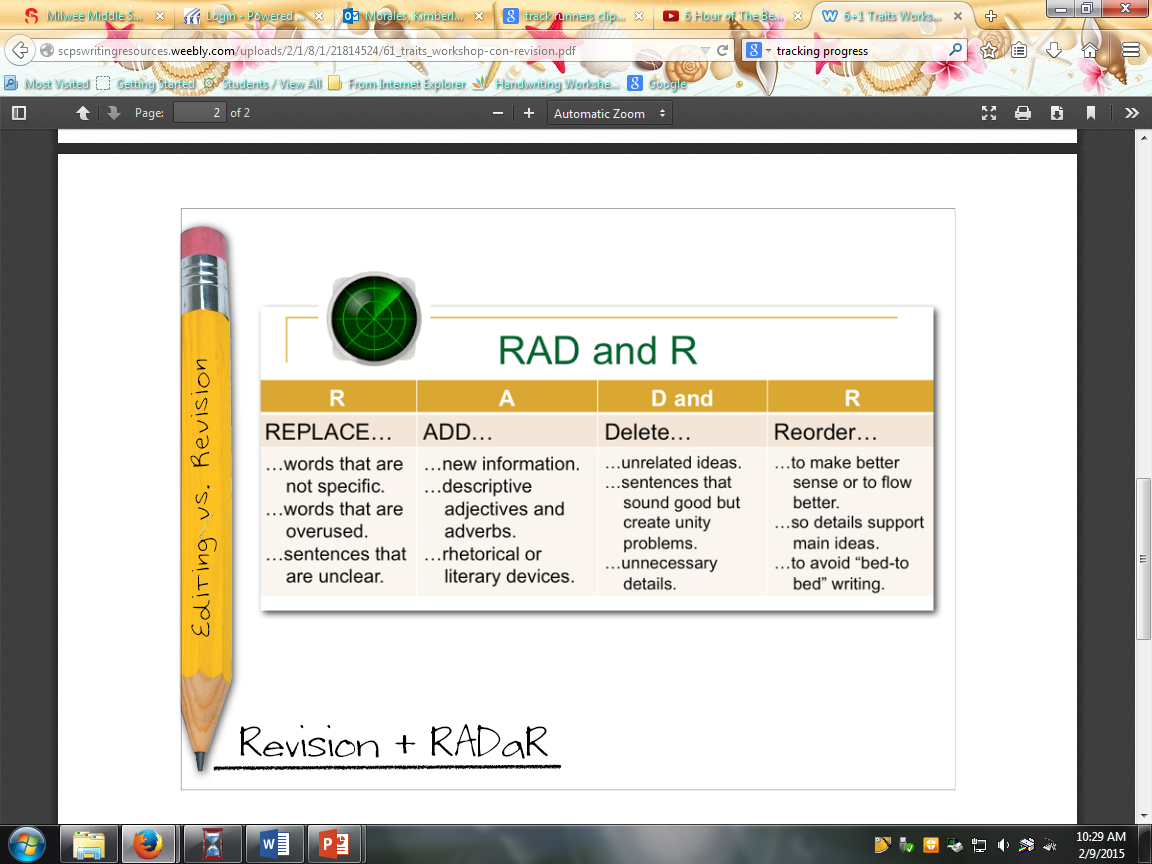 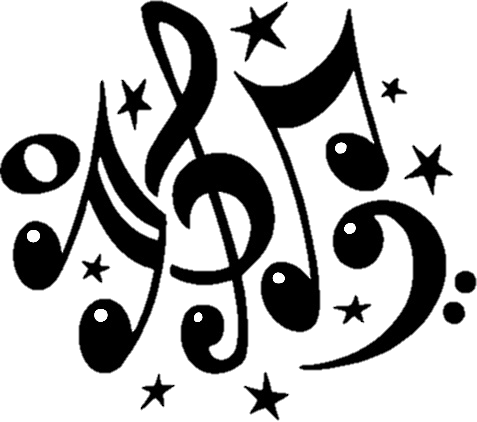 How Do You R.A.D.a.R?
Move your desks so that you are facing or directly shoulder to shoulder with your teammates.
Decide on a favorite song you know the tune of very well.
On a sheet of notebook paper, create new lyrics for your favorite song that uses the steps for R.A.D.a.R
You have 15 minutes for this activity.  You don’t have to sing, but be prepared to share!
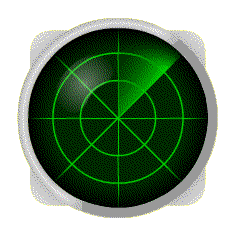 R.A.D.a.R Checklist
INTRODUCTION:
REPLACE—repetitive words, non-specific words, unclear sentences
ADD—descriptive words
DELETE—unrelated information/details, unnecessary sentences, opinion words/pronouns
REORDER—start with hook, claim 2nd  or 3rd sentence, 3rd or 4th leading sentence
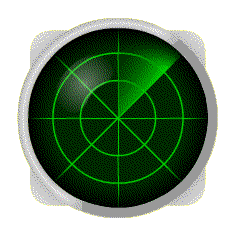 R.A.D.a.R Checklist
BODY PARAGRAPH(S):
REPLACE—repetitive words, non-specific words, unclear sentences
ADD—descriptive words, more detailed elaboration/details, source # and paragraph # if missing from evidence (citation), counterclaim if missing
DELETE—unrelated information/details, unnecessary sentences, opinion words/pronouns
REORDER—start with WAITED word and counterclaim, evidence from source #1, at least 2 sentences of elaboration/explanation, evidence from source #2, 2 sentences of elaboration/explanation for 2nd evidence, last should be a wrap-up sentence or lead to new body paragraph
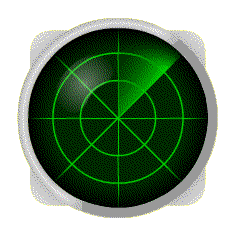 R.A.D.a.R Checklist
CONCLUSION:
REPLACE—repetitive words, non-specific words, unclear sentences
ADD—descriptive words, re-stated claim if missing, reversed hook for last sentence
DELETE—unrelated information/details, unnecessary sentences, opinion words/pronouns
REORDER—start with a transition word or phrase, followed by restated claim in different words, last should be your concluding sentence for the entire essay
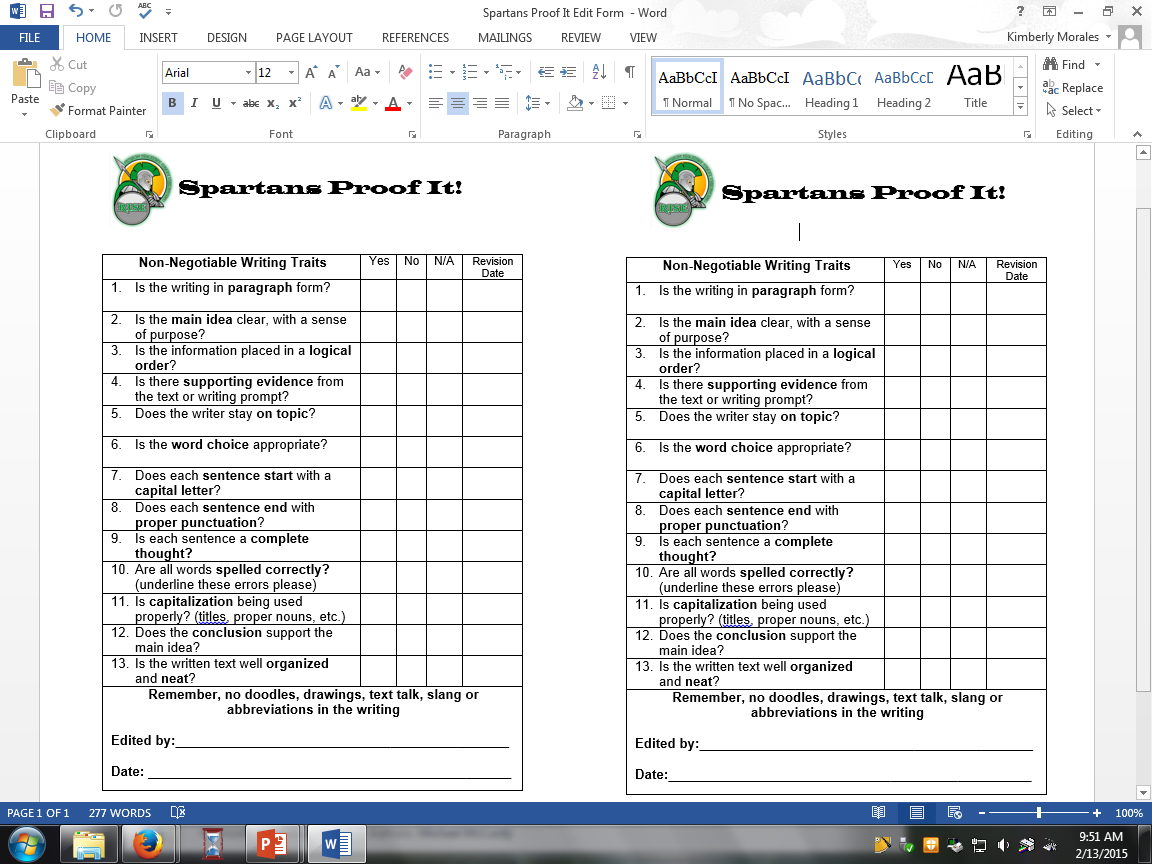 Now on to editing!
Editing Checklist
Use the yellow checklist called “Spartans Proof-It” and write your name and class period on the top of the yellow paper
Give your rough draft and your yellow checklist to a classmate.  Tell your classmate to write their name next to “Edited by” and today’s date
As your classmate reads your draft and goes down the list, they should put a checkmark in the appropriate answer box.  N/A means “not applicable” or “not used”
When finished, take your rough draft and yellow checklist back.  Begin your final copy with all corrections from R.A.D.a.R and from the Proof-It list.  As you correct the problems, write the date in the “Revision Date” box.
Staple the Proof-It yellow checklist to your rough draft.
Are you finished?  Check it off if the following are done …
Planning
	__ PEEL chart
Rough Draft
	__ Introduction w/claim
	__ Body w/cited evidence and elaboration
	__ Conclusion w/restated claim
Revision
	__ R.A.D.a.R corrections for intro, body, and conclusion
	__ Spartans Proof It editing corrections and checklist
Final Copy
__ Neat handwriting 
__ 1 space between paragraphs
__ Revision corrections included
___ All spelling/grammar/punctuation correct
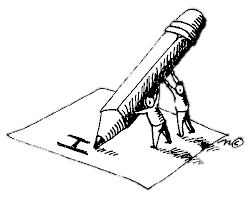